Развитие творческих способностей учащихся
Выполнила:
 учитель начальных классов 
МБОУ СОШ -№2 г. Семикаракорска
Божко Анна Анатольевна
«Если ученик не научится в школе сам ничего творить, то и в жизни он всегда будет только подражать, копировать, так как мало таких, которые, научившись копировать, умели делать самостоятельное приложение этих сведений» Л.Н.Толстой
«Через игру- к знаниям!»
. Исключение лишнего
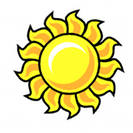 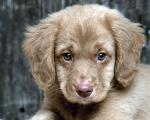 «Новое применение!»
Придумай 10 новых применений таким знакомым предметам, как кухонный нож, столовая ложка и вилка ,терка  и т.д.
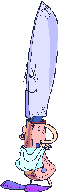 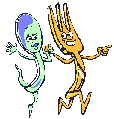 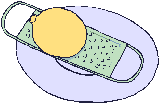 «Старая сказка на  новый  лад»
Попробуйте придумать новое окончание известным народным сказкам: «Петушок и бобовое зернышко»,«Волк и семеро козлят»
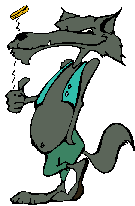 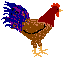 Инсерт
Пометки на полях:
«V» – я так и думал
«+» – новая информация
«+!» – очень ценная информация
«-» – у меня по-другому
«?» – не очень понятно, я удивлён
Водоёмы
Естественные
Искусственные
Пресноводные
Солёные
Постоянные
Временные
Большие
Маленькие
«Друдлы»
Графические загадки -головоломки.
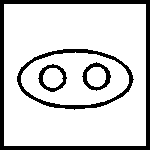 Синквейн
Правила составления              синквейна:-имя существительное;-имя прилагательное, имя прилагательное;-глагол, глагол , глагол;-предложение  из нескольких слов, показывающее отношение к теме;-слово, связанное с первым словом , отражает сущность темы
Учитель
Добрый, мудрый
Учит,  объясняет, надеется
Понимает проблемы своих учеников
  Наставник
Поиск аналогов
Развивающий канон
к/о   ко/мо  корова/2
р/о   ло/ро  молоко/3
в/?    ва/?    верблюд/?
Веб-квест
Пересказ
Планирование и проектирование
Самопознание
Компиляция
Творческое задание
Научные исследования
Журналистское расследование
Аналитическая задача
Достижение консенсуса
Примеры веб-квестов
«Терроризм»
«В  гостях  у помещиков» (по поэме Н.Гоголя «Мертвые души»)
«Защитим Байкал»
«Создай компьютер своей мечты»
«Преступность несовершеннолетних»
«Наблюдение солнечной активности»
«Дети – солдаты»
«Цивилизации России»
«Тропами горного Алтая»
Информационные ресурсы
1.http://slovari.yandex.ru/art.xml?art=psychlex4/PS4/ps4-0108.htm&encpage=psychlex4 2.NUMI.RU 4.http://animashky.ru/blog/novogodnjaja_jolka